The bolometric way 
towards the inverted hierarchy 
of the neutrino mass:
CUORE-0 → CUORE → CUPID
Claudia Nones
CEA/IRFU/SPP

GDR Neutrino Meeting – Saclay – 4/11/15
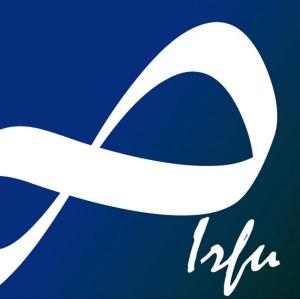 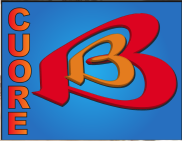 1
Outline
Neutrinos and Double beta decay in a nutshell
The bolometric technique and TeO2 detectors
CUORE-0: detectors, background, results
CUORE: state of the art and sensitivity
CUPID: Next-generation bolometric tonne-scale experiment
3 ongoing CUPID-related R&Ds and results
Conclusions
2
Neutrino physics
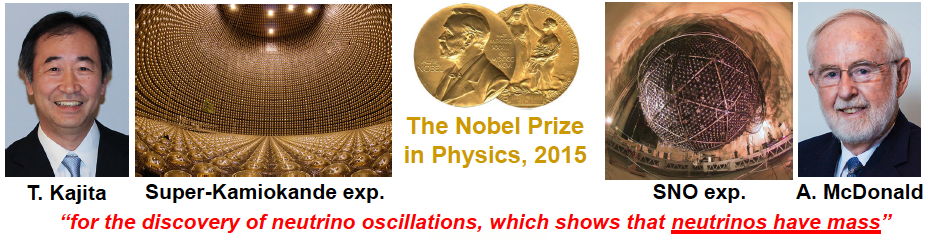 What we do not know
What we do know
Neutrinos are massive fermions
There are 3 active neutrino flavors
Neutrino flavor states are mixture of mass states
We have measured 2 independent squared mass splittings (Dmij2)
The moduli of the elements of the mixing matrix have been measured
What is the neutrino mass hierarchy?
What about the CP violating phases?
Are neutrinos Dirac or Majorana particles?
What is the absolute neutrino mass scale?
Double Beta Decay
3
Double beta decay in a nutshell
2n Double Beta Decay 
allowed by the Standard Model
already observed – t 1018 – 1021 y


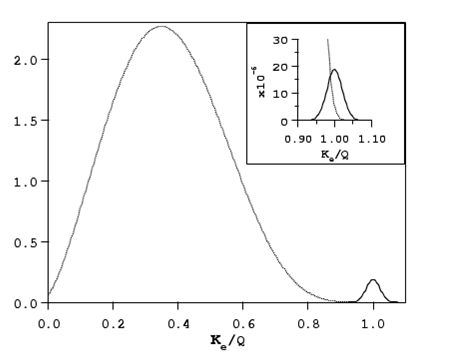 Neutrinoless Double Beta Decay (0n-DBD)
never observed
t > 1025 y
(A,Z)  (A,Z+2) + 2e-
Process  would imply new physics beyond the Standard Model
violation of total lepton number conservation
(A,Z)  (A,Z+2) + 2e- + 2ne
sum electron energy / Q
2n double beta decay
continuum with 
maximum at ~1/3 Q
0n double beta decay
peak enlarged only by 
the detector energy resolution
4
The rate in the mass mechanism
THE RATE IN THE MASS MECHANISM
Phase 
space
Nuclear 
matrix elements
neutrinoless
Double Beta Decay rate
Effective 
Majorana mass
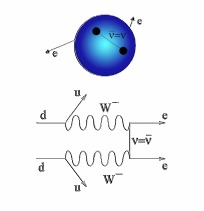 mbb = ||Ue1 | 2m1 + eia1 | Ue2 | 2m2 + eia2 |Ue3 | 2m3 |
can be of the order of ~ 50 meV in case of inverted hierarchy
5
An important plot for 0nbb
mbb = ||Ue1 | 2m1 + eia1 | Ue2 | 2m2 + eia2 |Ue3 | 2m3 |
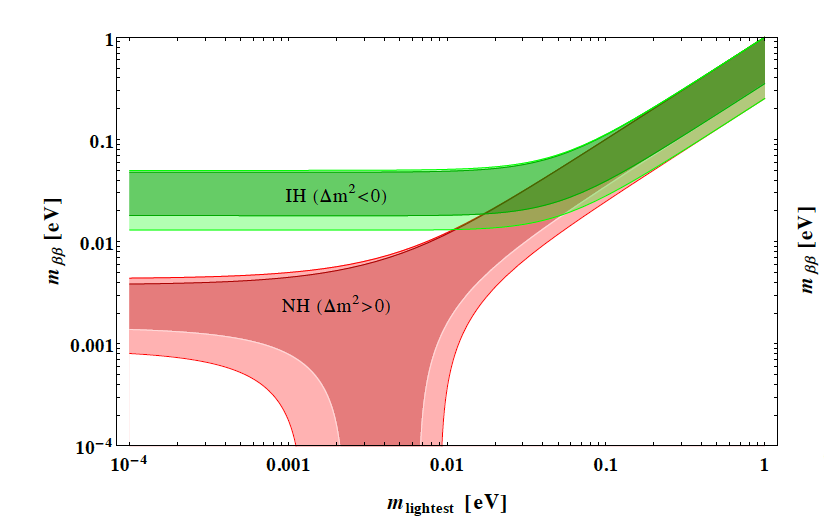 6
How difficult is it?
 100 -  1000 counts / y ton
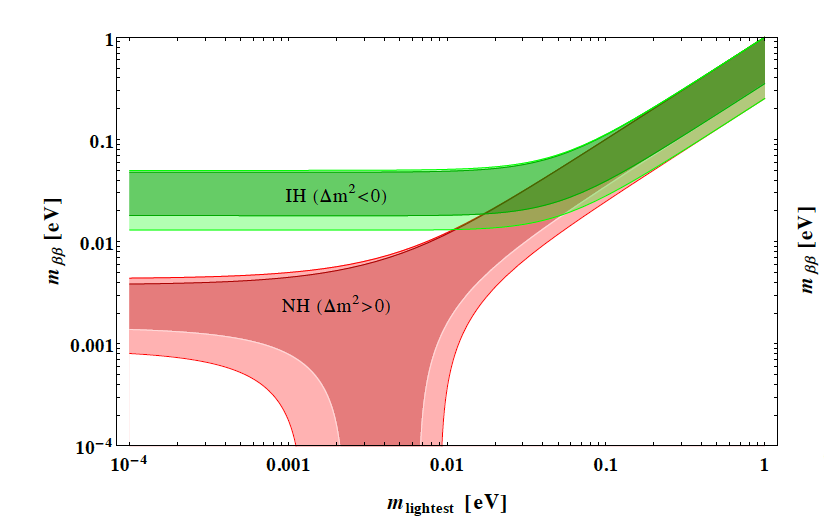  5 -  50 counts / y ton
 0.5 -   5 counts / y ton
7
The bolometric technique
Heat sink - Tb
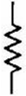 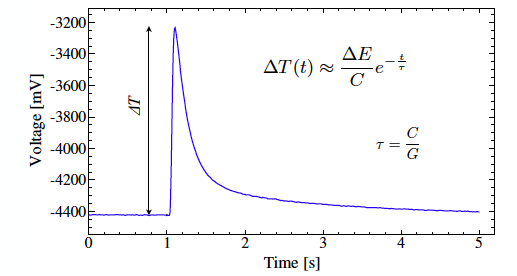 Thermal link
Thermometer
Crystal absorber
Released 
energy
Main features:
 high energy resolution
 wide versatility (few constrains on absorber material)
 the detector is fully sensitive (no dead layer)
To develop high pulses the detector has to work at very low temperatures.
8
TeO2 bolometers
Source=detector approach
Candidate: 130Te – A.I. 34%
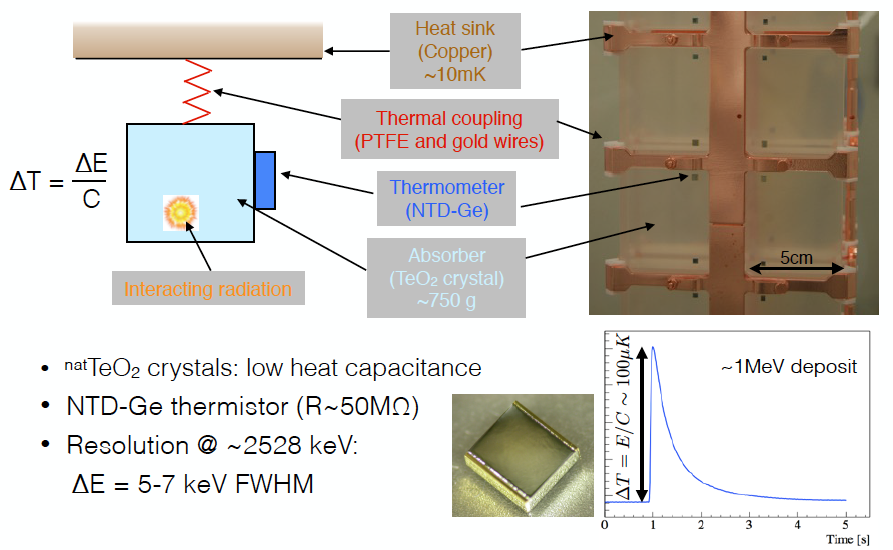 9
TeO2 bolometers: the thermometer
Characterization of the CUORE NTD-Ge thermistors at CSNSM (Orsay)
T0 = 4.5 K
R0 = 0.9 W
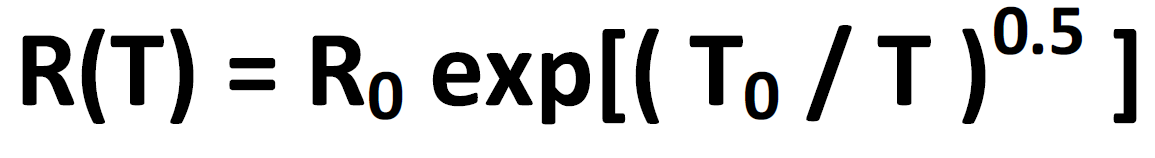 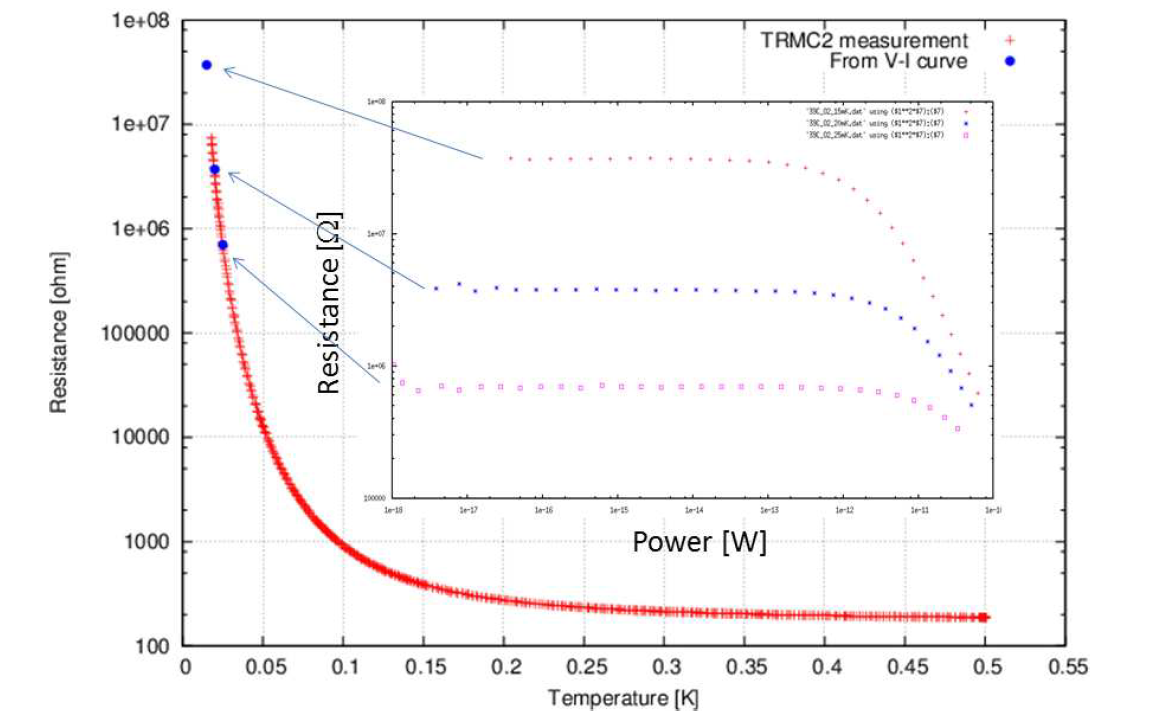 10
The TeO2 bolometer history
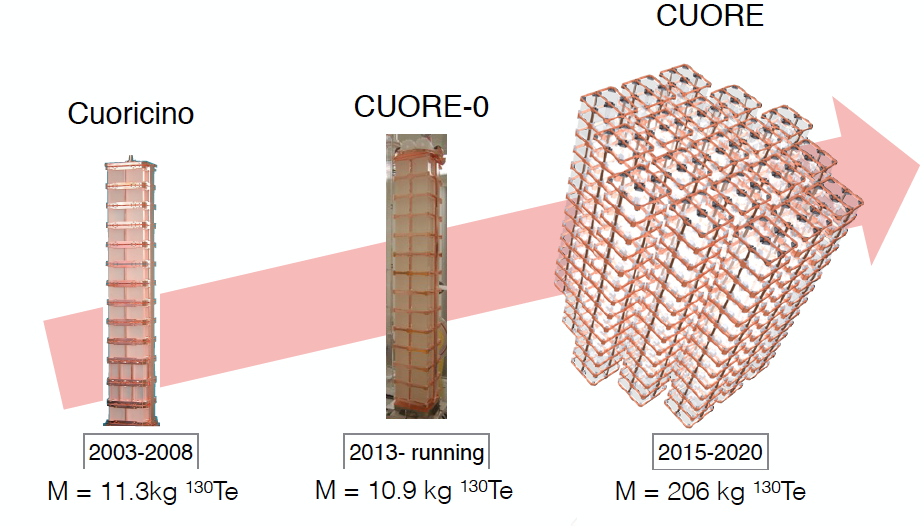 11
CUORE-0 & CUORE at LNGS
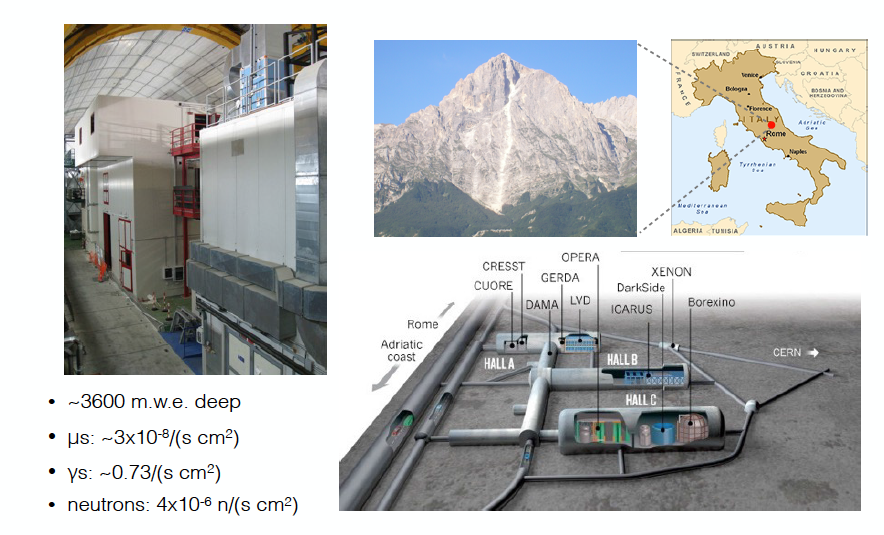 12
CUORE-0
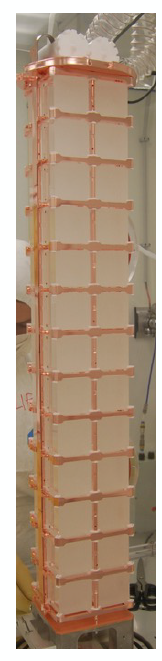 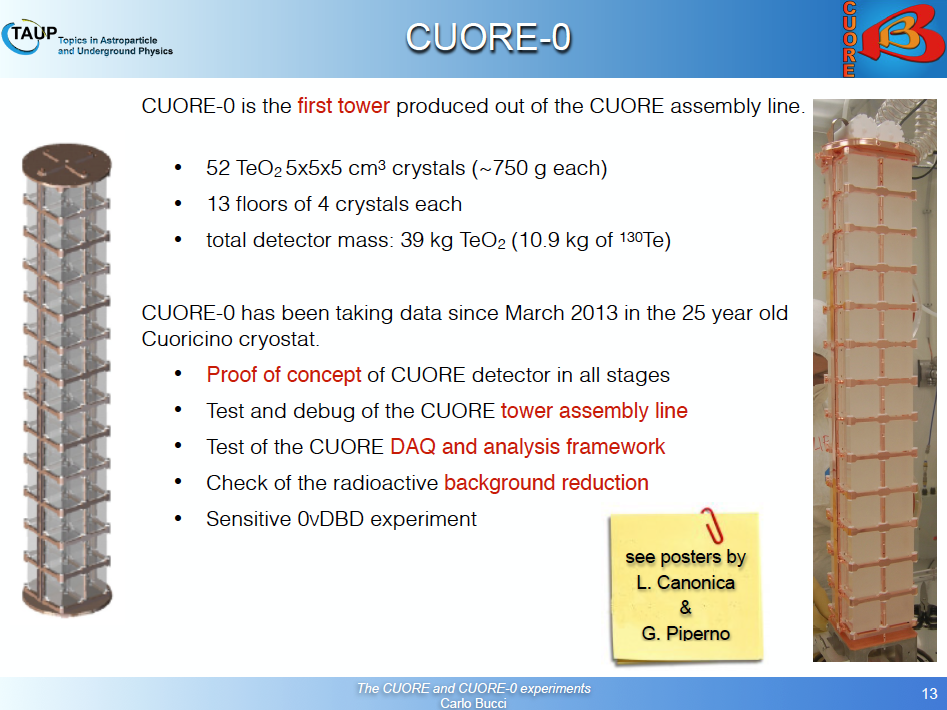 13
Experimental setup & exposure
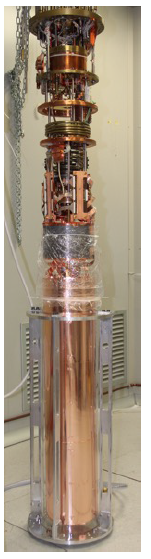 Same cryostat as Cuoricino experiment
 Inner shield: 1 cm of Roman Lead (4 < mBq/kg)
 External shield: 20 cm of Modern Lead
 Nitrogen flushing

Gamma backgorund from cryostat shields not expected to change
(test of alpha background)
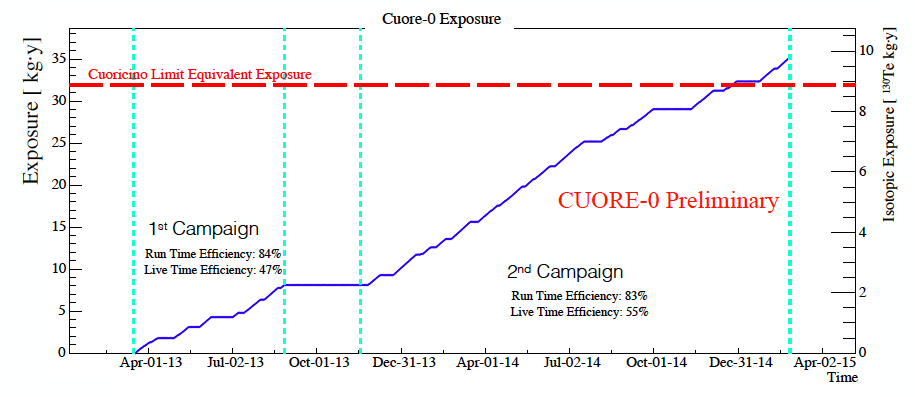 Acquired statistics for 0nbb search:
35.2 kg y TeO2
9.8 kg y 130Te
14
CUORE-0: calibration energy resolution
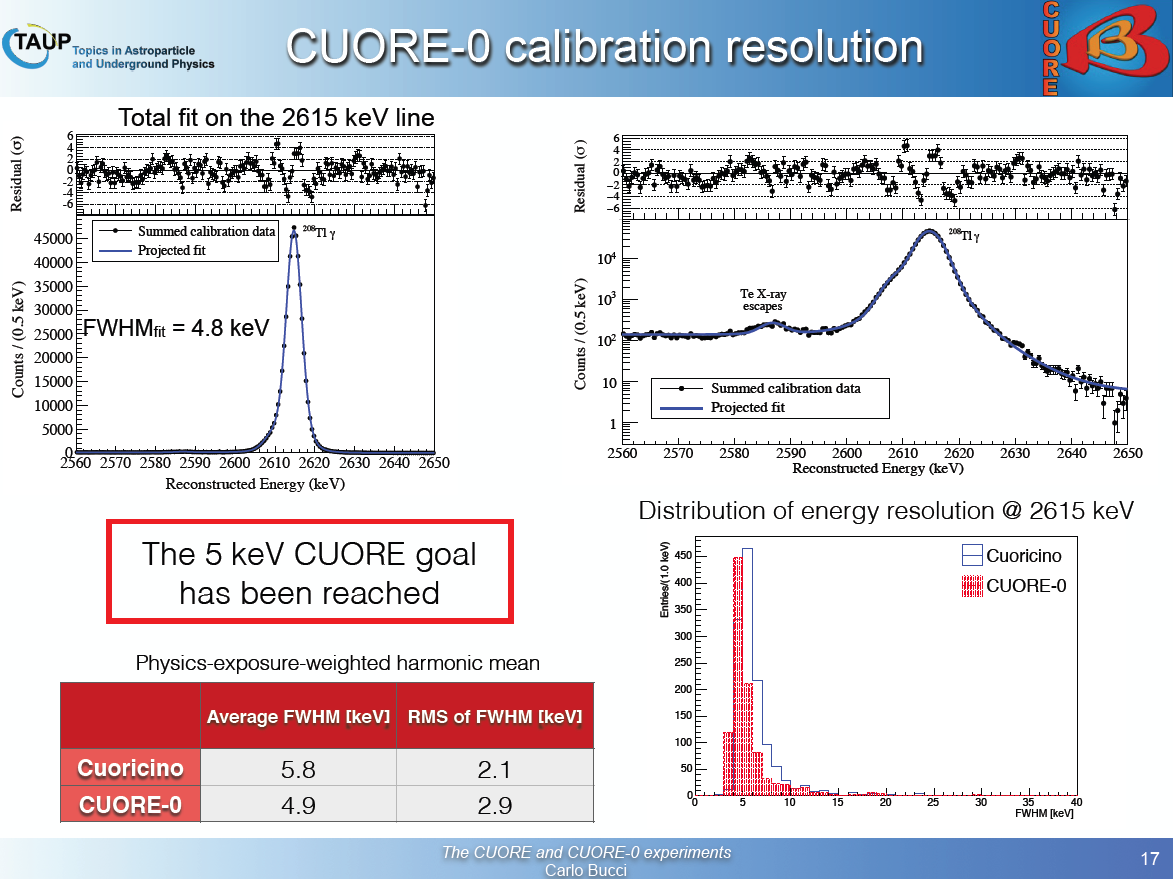 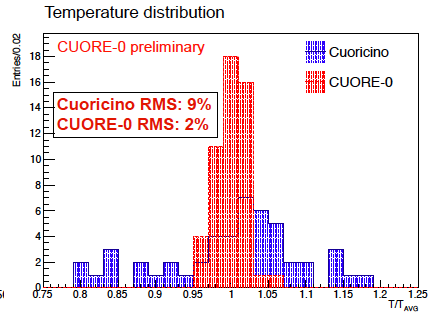 Improvement in the reproducibility of the detector construction
15
CUORE-0 background (1)
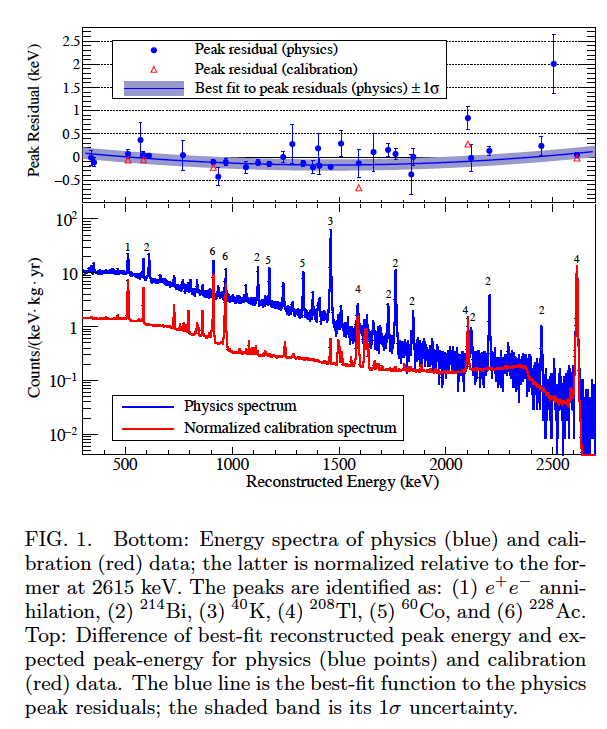 Detectors have been calibrated using two thoriated tungsten wires source placed in between the outermost cryostat shield and the external lead shield.
Typical event rate per crystal:
1 mHz during physics data taking
60 mHz during calibrations
Calibration function: quadratic function with zero intercept
16
CUORE-0 background (2)
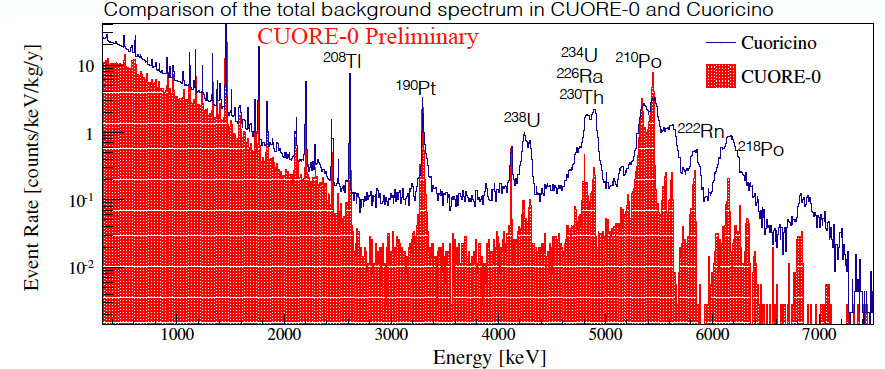 238U and 232Th a lines reduced thanks to the new surface treatement of detectors
 238U g lines reduced by a factor 2 (better control of Radon)
 232Th g lines not reduced (they come from the cryostat which is the same in both cases)
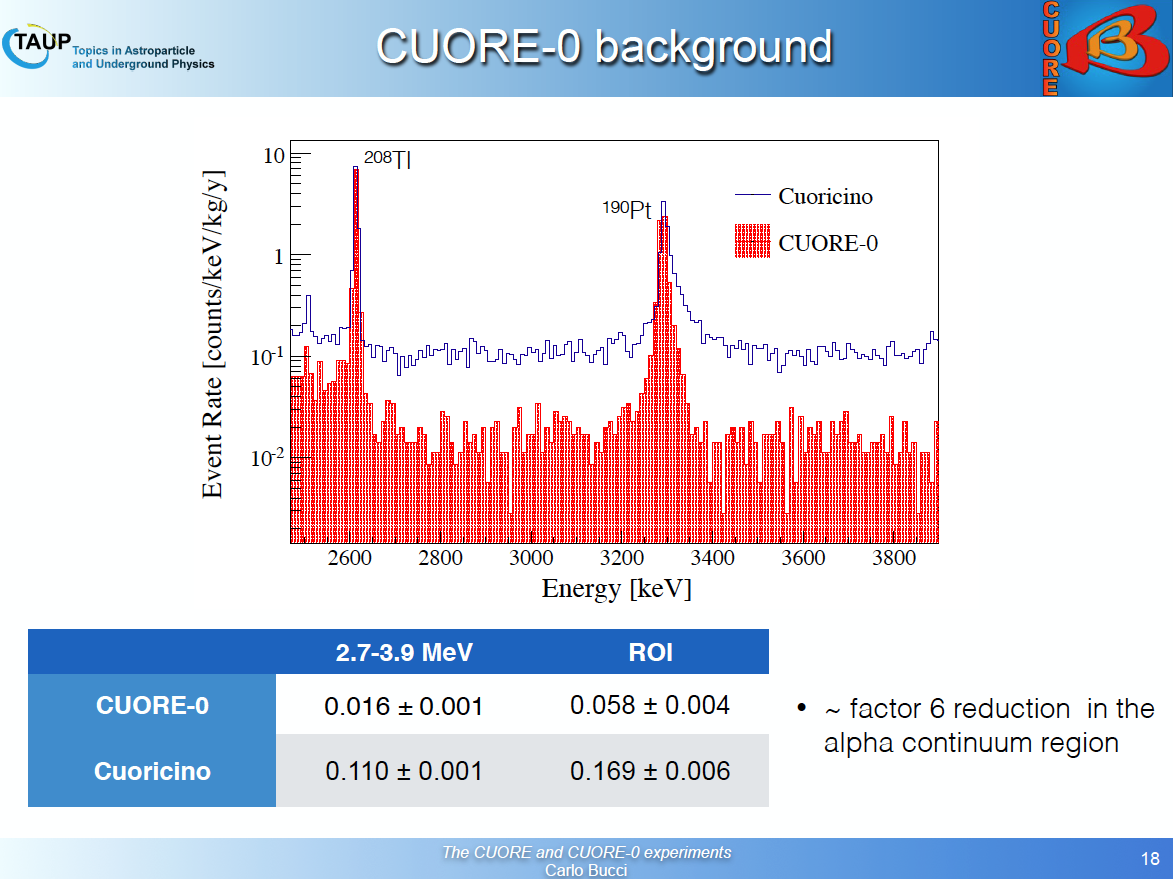 Factor 6 reduction in the a continuum region
17
CUORE-0: ROI fit
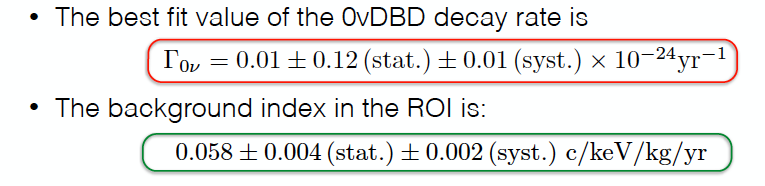 The yield of 0nbb events has been determined by performing a simultaneous unbinned extended maximuum likelihood fit in the region 2470-2570 keV.
The used fit has 3 components:
The hypothetical 0nbb peak at the Q-value of 130Te (2527 keV)
A peak floating around 2505 keV due to sum of gamma events from 60Co in the nearby copper
A flat continuum bkg, attributed to multi scatter Compton events from 208Tl and surface a events.
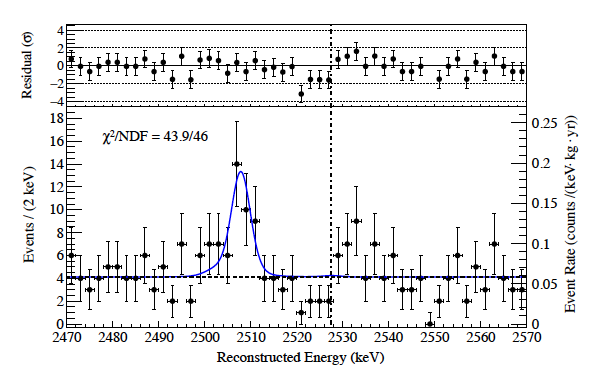 130Te 0nbb Q-Value
60Co double-gamma line
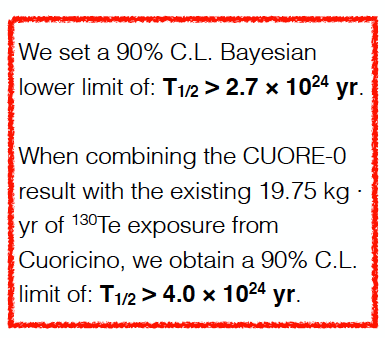 0nbb 130Te Bayesian 90% C.L. limit: 2.7x1024 y
Phys. Rev. Lett. 115, 102502
18
Limit on mbb
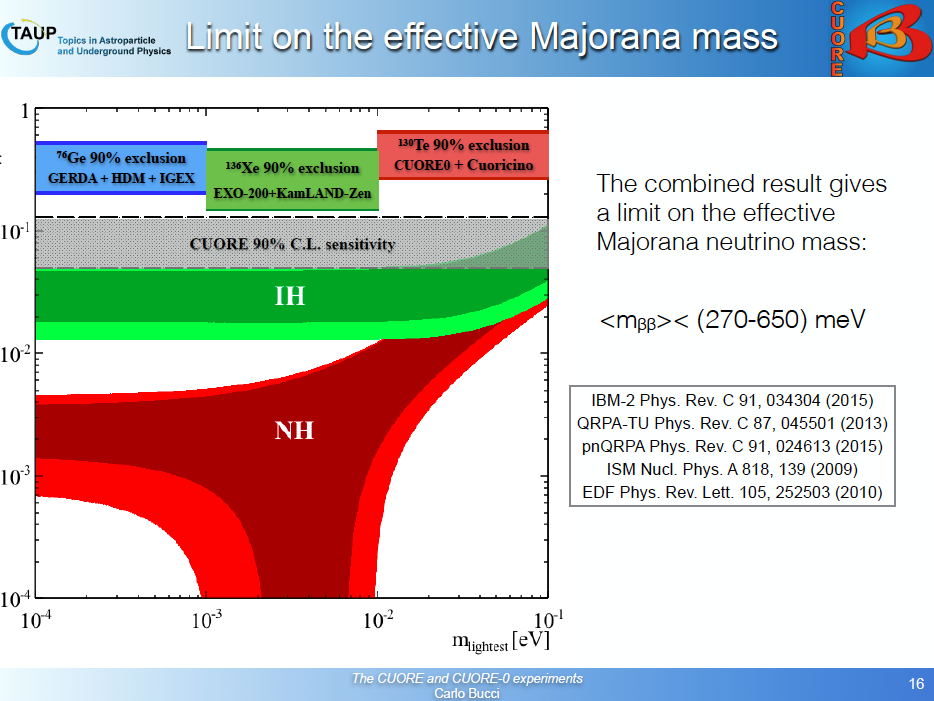 19
CUORE
Closely packed array of 988 TeO2 crystals (19 towers of 52 crystals 5x5x5 cm3, 0.75 kg each)

 TeO2 total mass: 741 kg (~ 206 kg of ~130Te)

 Energy resolution: 5 keV @ 2615 keV

 Operating temperature: ~ 10 mK

 Total mass to be cooled down: ~ 15 tons

 Stringent radiopurity controls on 
  materials and assembly

 Stable ultra-low temperatures

 Extremely low vibrations
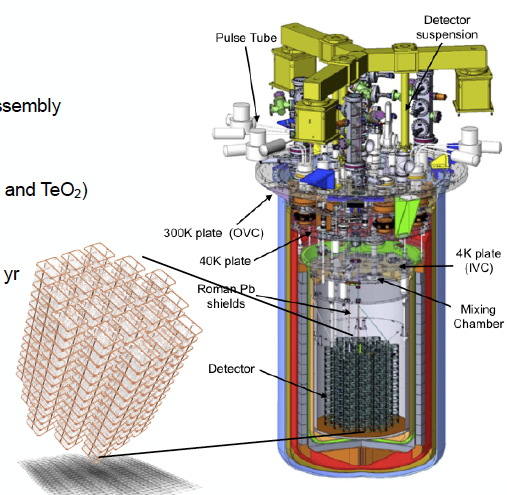 20
CUORE sensitivity
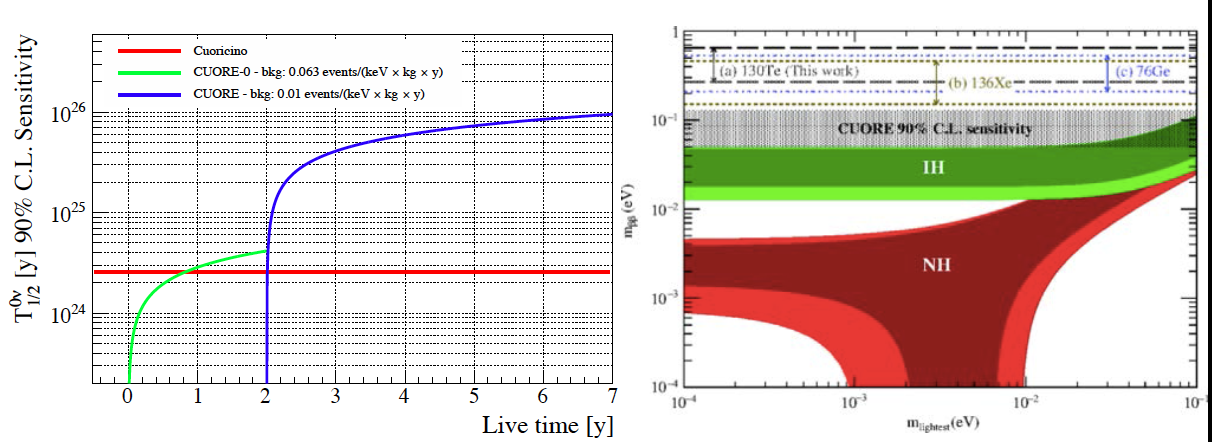 Main goals:
 Background rate: 10-2 counts/ (keV kg y)
dominated by surface a background
 5 keV FWHM
 5 years of live time

CUORE projected sensitivity (90% C.L.)
S1/2(0nbb)= 9.5 x 1025 y
mbb: 50-130 meV
Physics cases:
0nbb
Dark Matter
Axions
Rare nuclear decays
21
CUORE status (1)
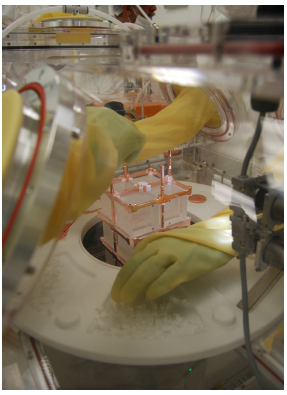 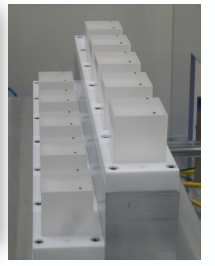 Assembly line improved thanks to CUORE-0 experience
988/988 NTD connected
988/988 heaters connected
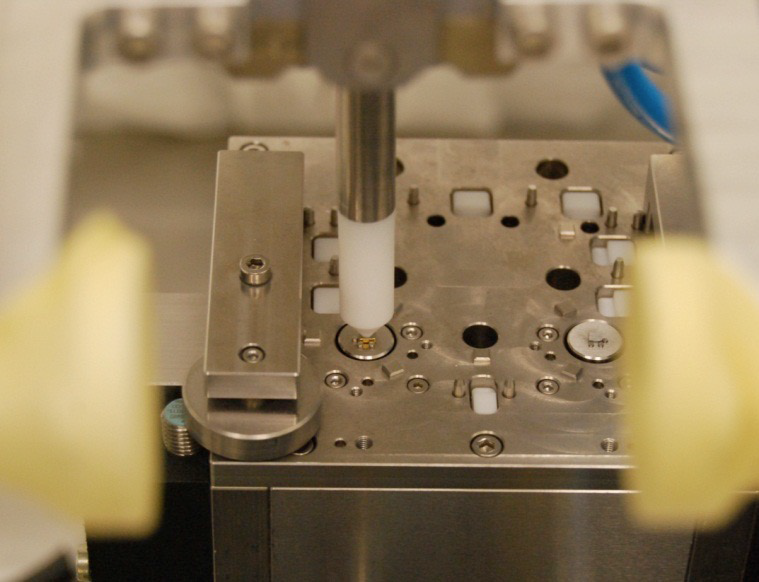 New semi-automatic system
 Highly-reproducible
 Fully performed under N2 atmosphere to minimize radioactive recontamination.
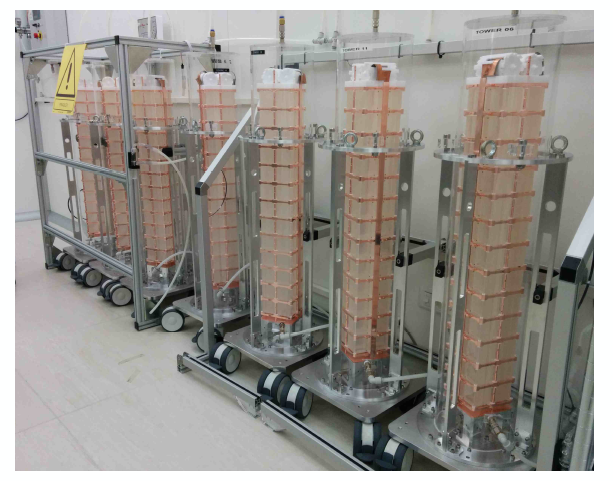 Assembly of all the 19 CUORE towers completes in 2014
22
CUORE status (2)
The commissioning of the cryogenic system has been done adding complexity at each step.

Phase1: tests on individual systems
 Outer/inner vacuum chamber
 Cryostat
 Dulition unit

Phase2: system integration
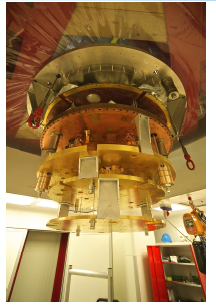 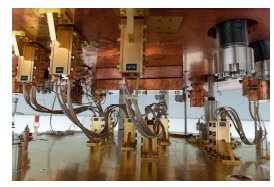 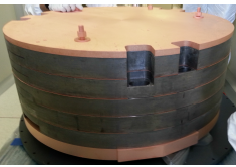 Wiring
Top Pb shield
Detector calibration System
Tower support plate
23
Some pictures from last tests
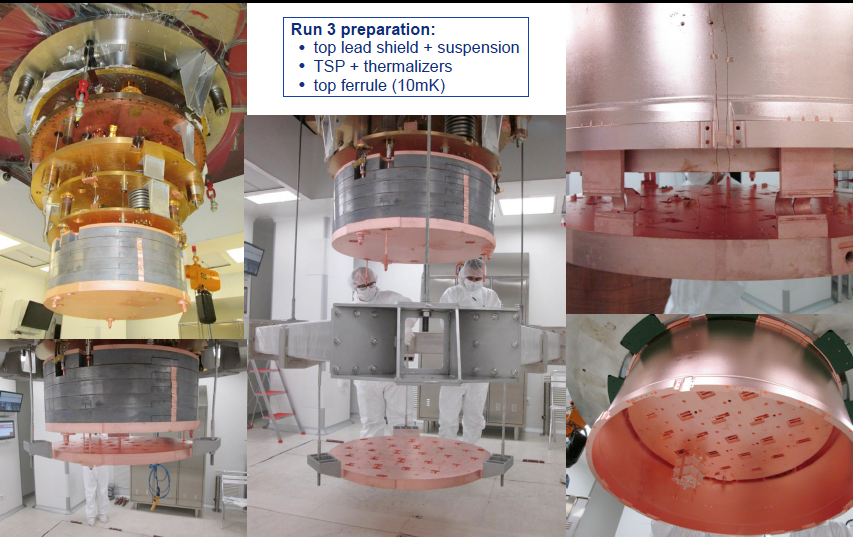 Top lead shield & suspension
Thermalizers
Top ferrule (10 mK)
24
The coldest place in the Universe
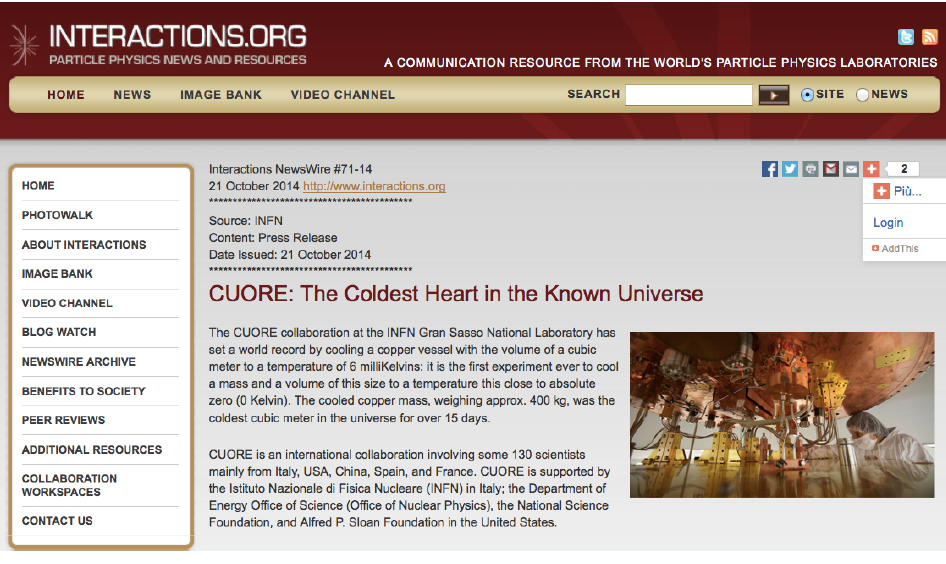 25
Current-generation experiments
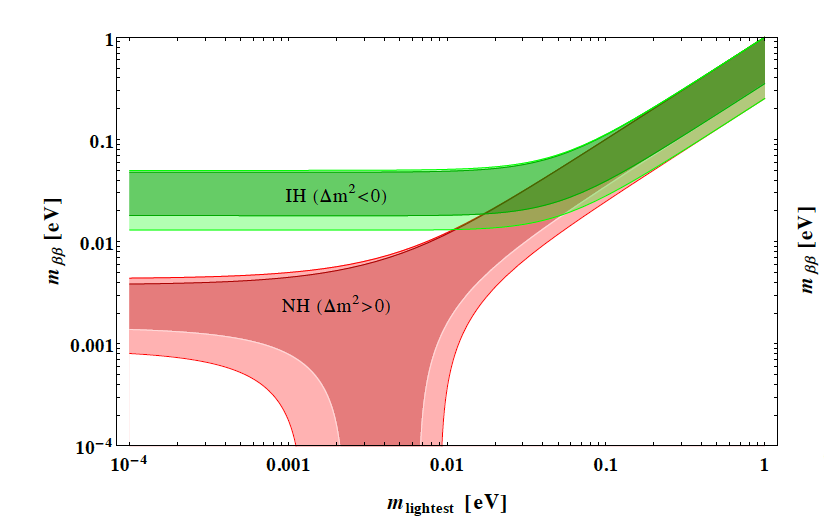 FROM HERE…
t0n  1026-1027 y
26
What’s next…
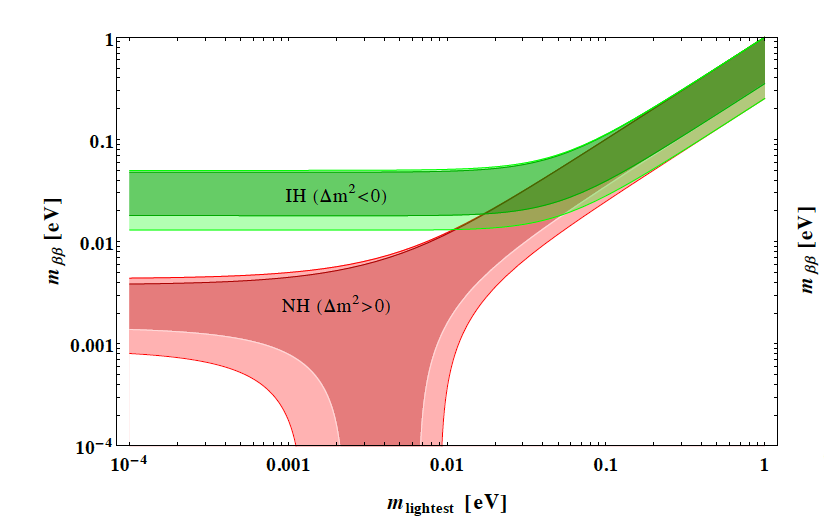 TO THERE…
?
t0n  1027-1028 y
O (1 ton)
+
zero background
27
What’s next…
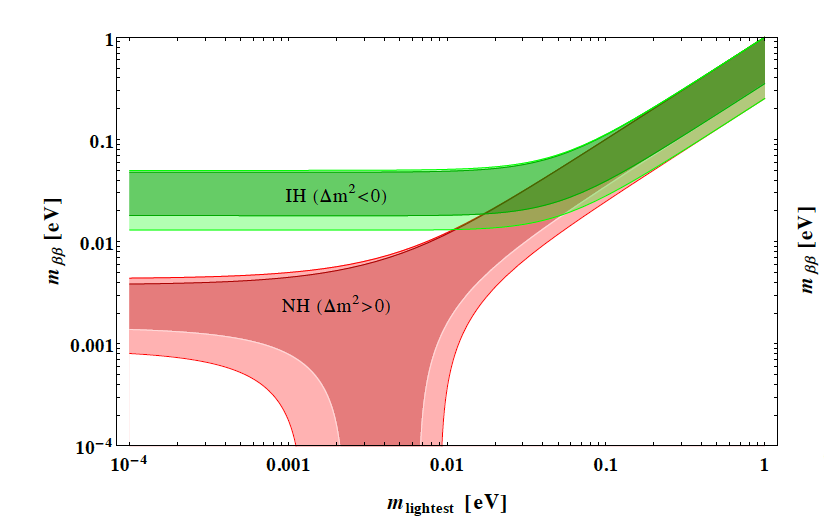 TO THERE…
?
O (1 ton)
+
zero background
A bolometric approach: CUPID
28
CUPID
CUORE Upgrade with Particle IDentification
Main idea:

Use CUORE infrastructure (after completion of CUORE programme) with:
enriched crystals (sensitive mass: 210 kg – 550 kg)
upgraded technology to get 0 background at ton × y scale (10-15 meV sensitivity)
Technology selection + CDR in two years
29
The CUPID group of interest
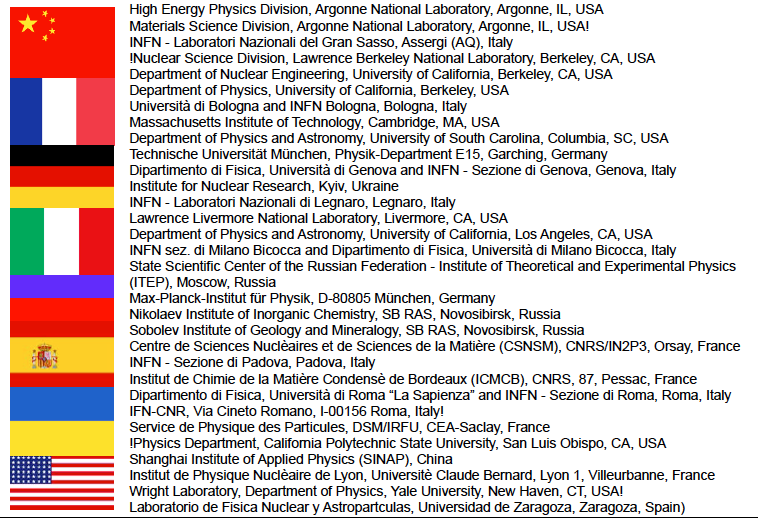 8 countries
 30 laboratories
 100 persons from CUORE
 30 persons from outside
White papers:
arXiv: 1504.03599
arXiv:1504.03612
30
R&D for 1-ton bolometric experiment
Important goal: get rid of the currently dominant surface a background
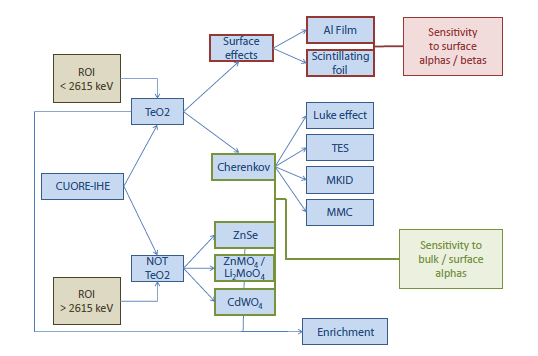 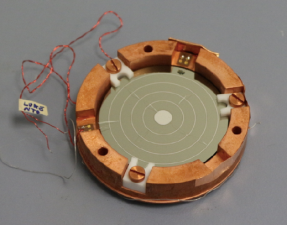 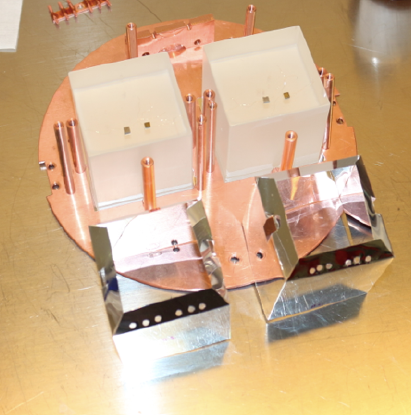 I will show three main results
31
Central role of luminescent bolometers in CUPID
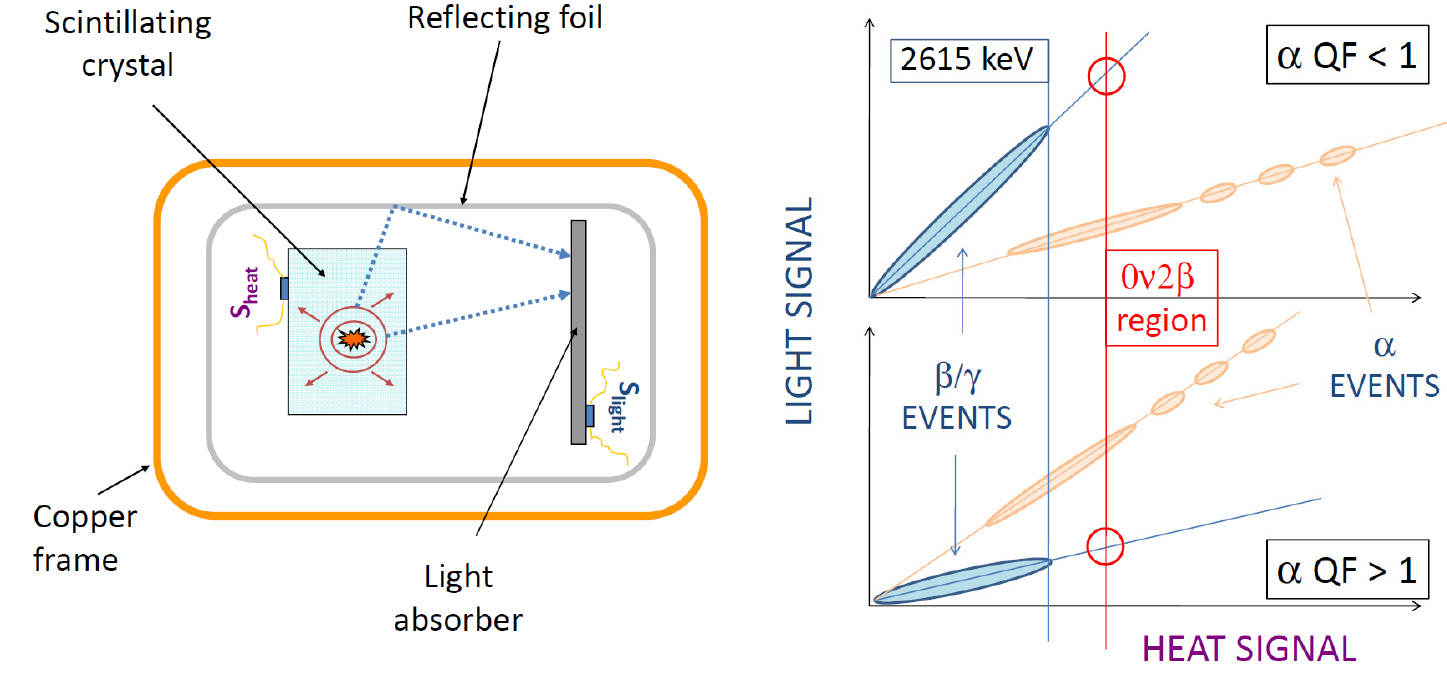 32
LUMINEU & LUCINEU
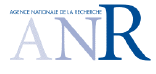 Scintillating bolometers with ZnMoO4 crystals and simple pure NTD light detectors
Very promising results – mature technology (LUMINEU, LUCIFER-ZMO achievements)
High sensitive CUPID demonstrator with 7 kg of Mo in preparation  (LUCINEU)
(IN2P3-CEA-INFN-ITEP-KINR-Heidelberg) (in LNGS and LSM) (Mbb < 90 – 300 meV)
334 g detector tested in Modane
(in the EDELWEISS setup)
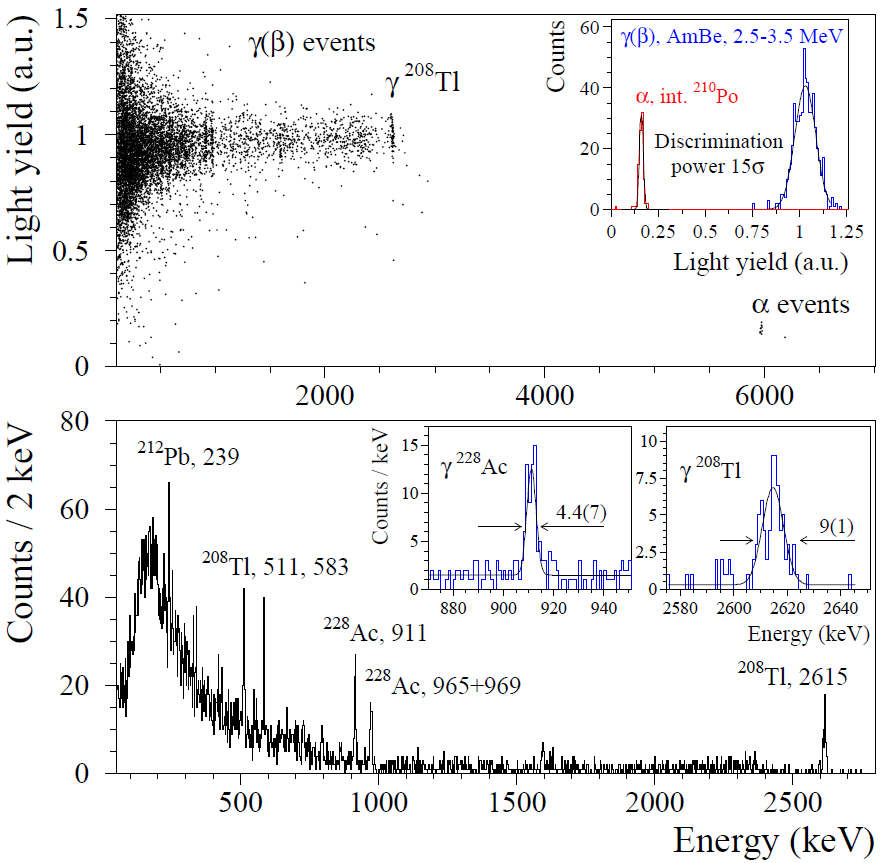 JINST 10 (2015) P05007
Excellent a/b separation
Satisfactory energy resolution
Excellent crystal radiopurity
< 4 mBq/kg in 228Th
compatible with background index
< 0.3 counts/(keV ton y)
Advanced successful protocol for enrichment – purification – crystallization chain  →  < 4 % of irrecoverable losses of Mo
JINST 9 (2014) P06004
33
Eur. Phys. J. C74 (2014) 3133
LUCIFER
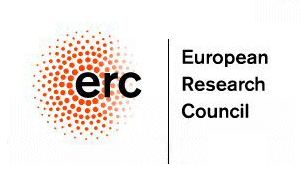 Scintillating bolometers with ZnSe crystals and simple pure NTD light detectors
Intense R&D for detector optimization – complicate crystallization technology
Technique now mature for demonstrator experiment (LNGS)
15 kg of chemically pure 82Se (enriched in western Europe) available for crystals
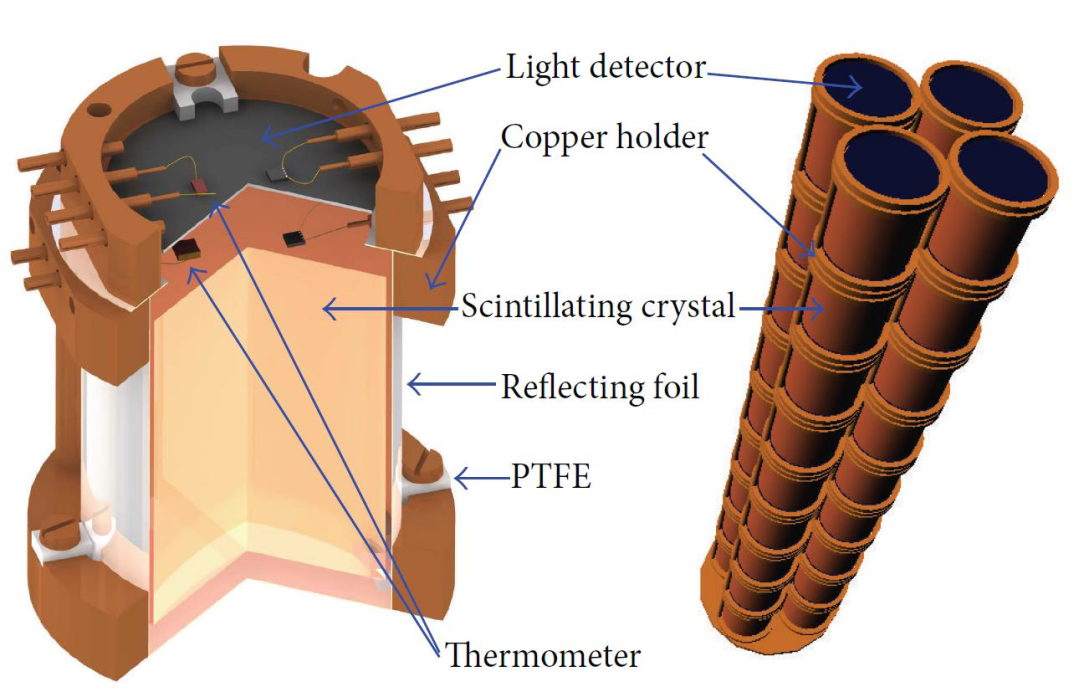 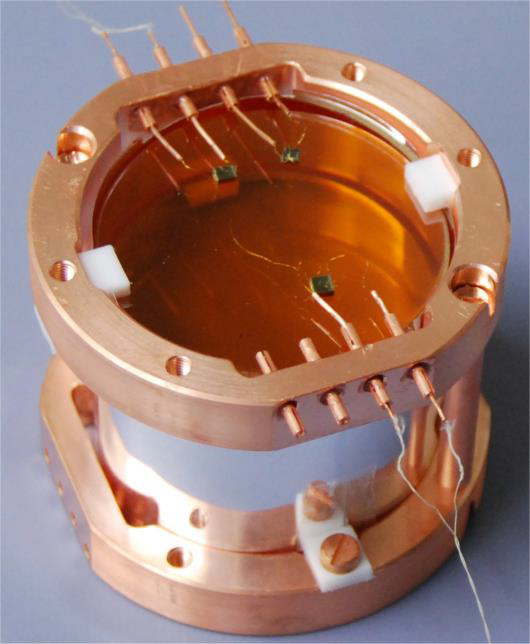 Array of 32 enriched (96%) Zn82Se crystals 
Expected background index  1-2 c/(keV ton y)
Energy resolution:   10-20 keV FWHM
Mbb < 100 – 300 meV
Adv. High En. Phys. 2013 (2013) ID 237973
34
JINST 8 (2013) P05021
TeO2 Cherenkov light emission (1)
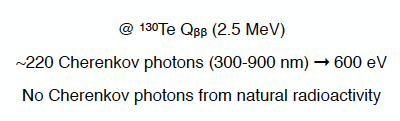 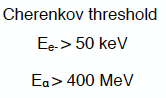 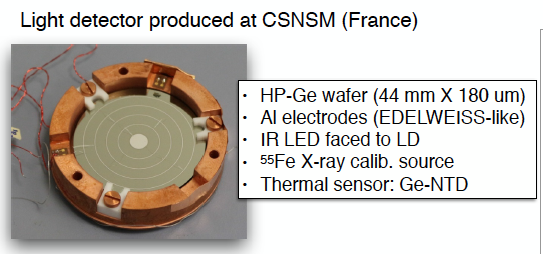 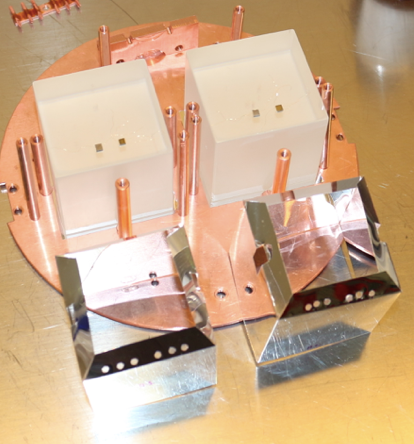 (Same sensor as in CUORE)
Luke amplification of the thermal signal: electron-hole pairs generated by Cherenkov light drift in the electric field and produce additional heat
Tested with a real size CUORE TeO2 crystal: 5 x 5 x 5 cm3
35
TeO2 Cherenkov light emission (2)
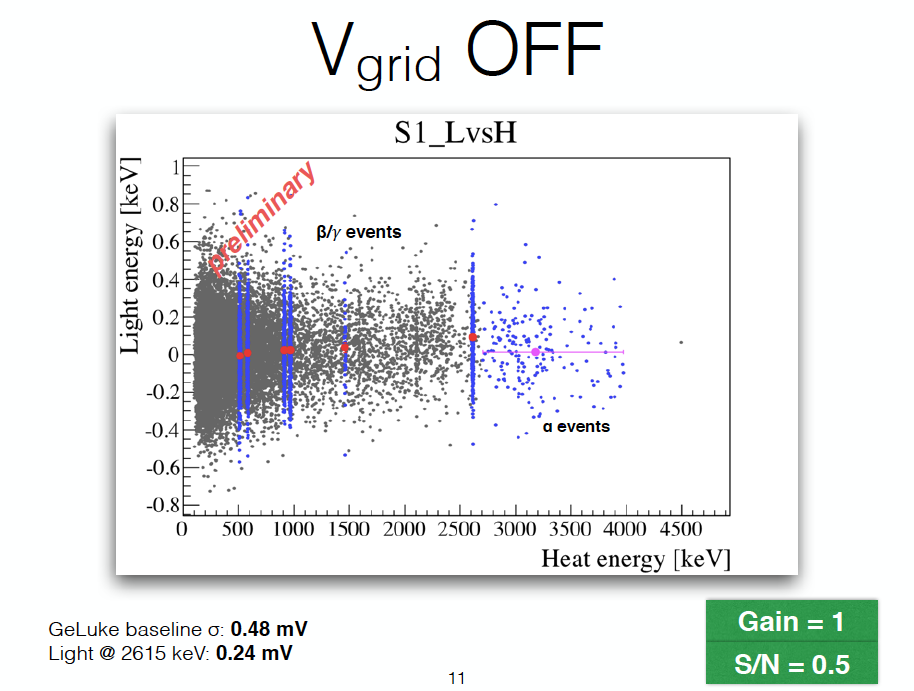 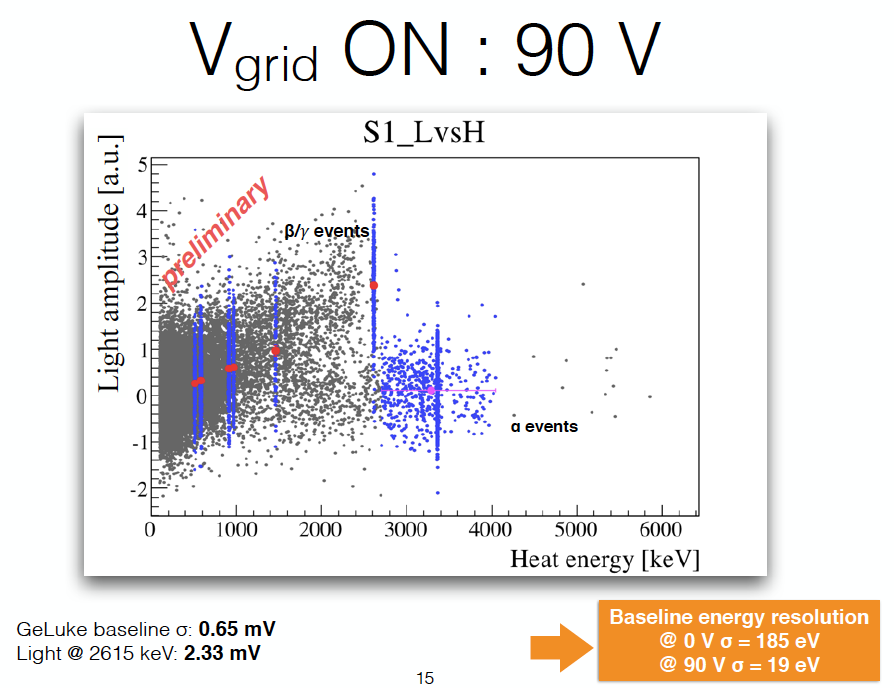 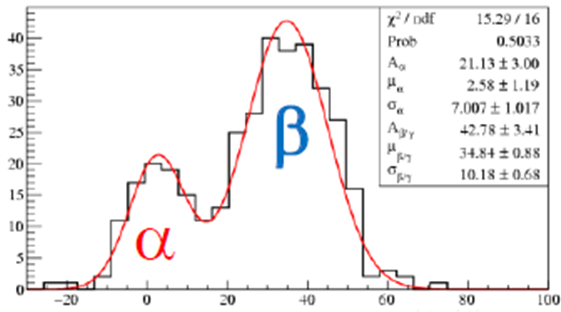 Discrimination power in the region of interest:
2.7 s
36
http://arxiv.org/pdf/1510.03266v1.pdf
Conclusions
TeO2 bolometers are a well-established and competitive technique for the search of 0nbb
CUORE-0 has achieved its goals in terms of energy resolution and background level
CUORE-0 data has significantly improved the limit set by Cuoricino, without any evidence of a 0nbb peak
CUORE will be able to probe the region mbb ~ 50-130 meV
CUORE data-taking beginning 2016
CUPID, successor of CUORE, will be a one tonne experiment with particle identification (mbb ~ 6-15 meV)
Extensive ongoing R&D for a down-selection
STAY TUNED!!!
37